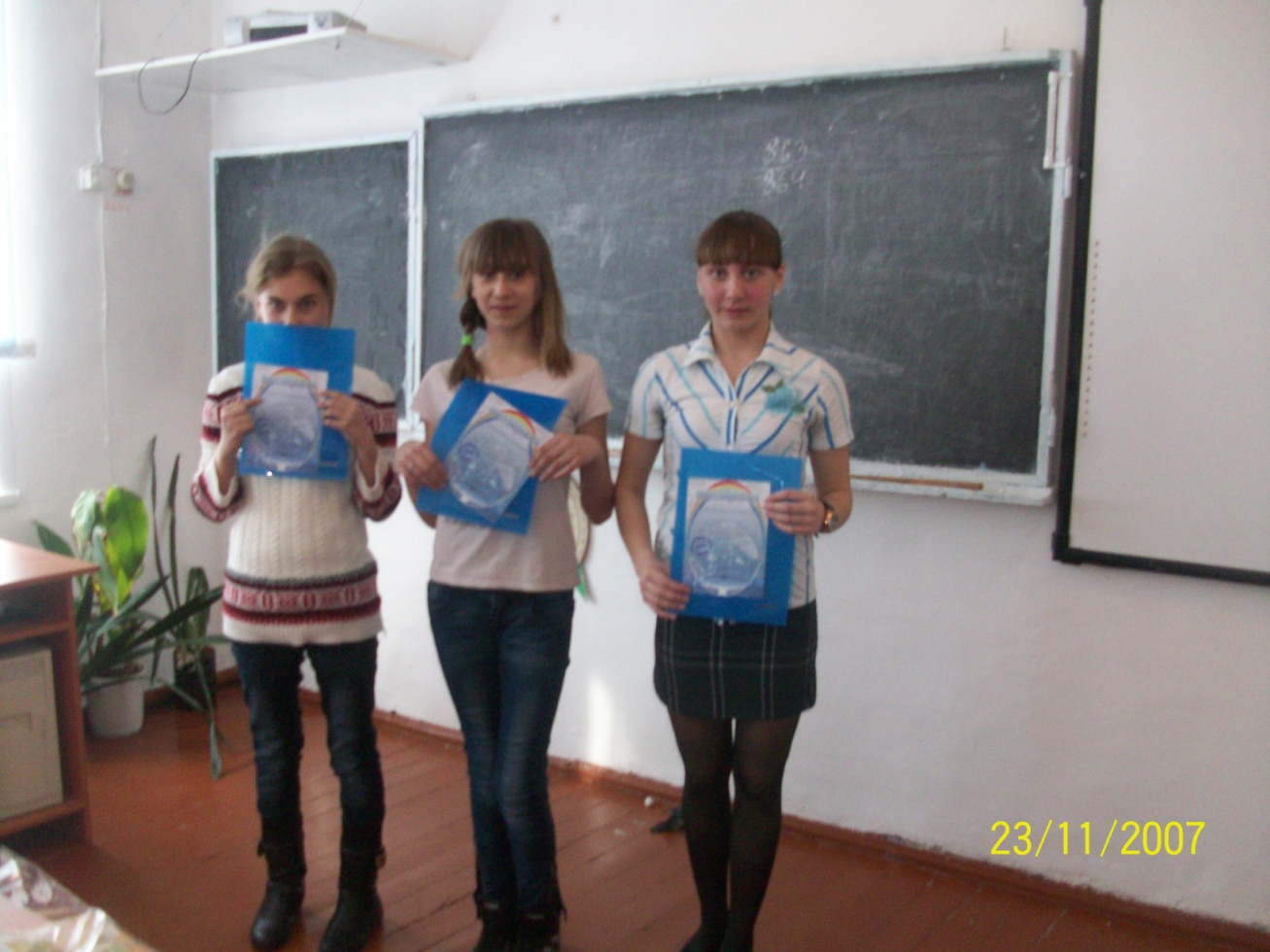 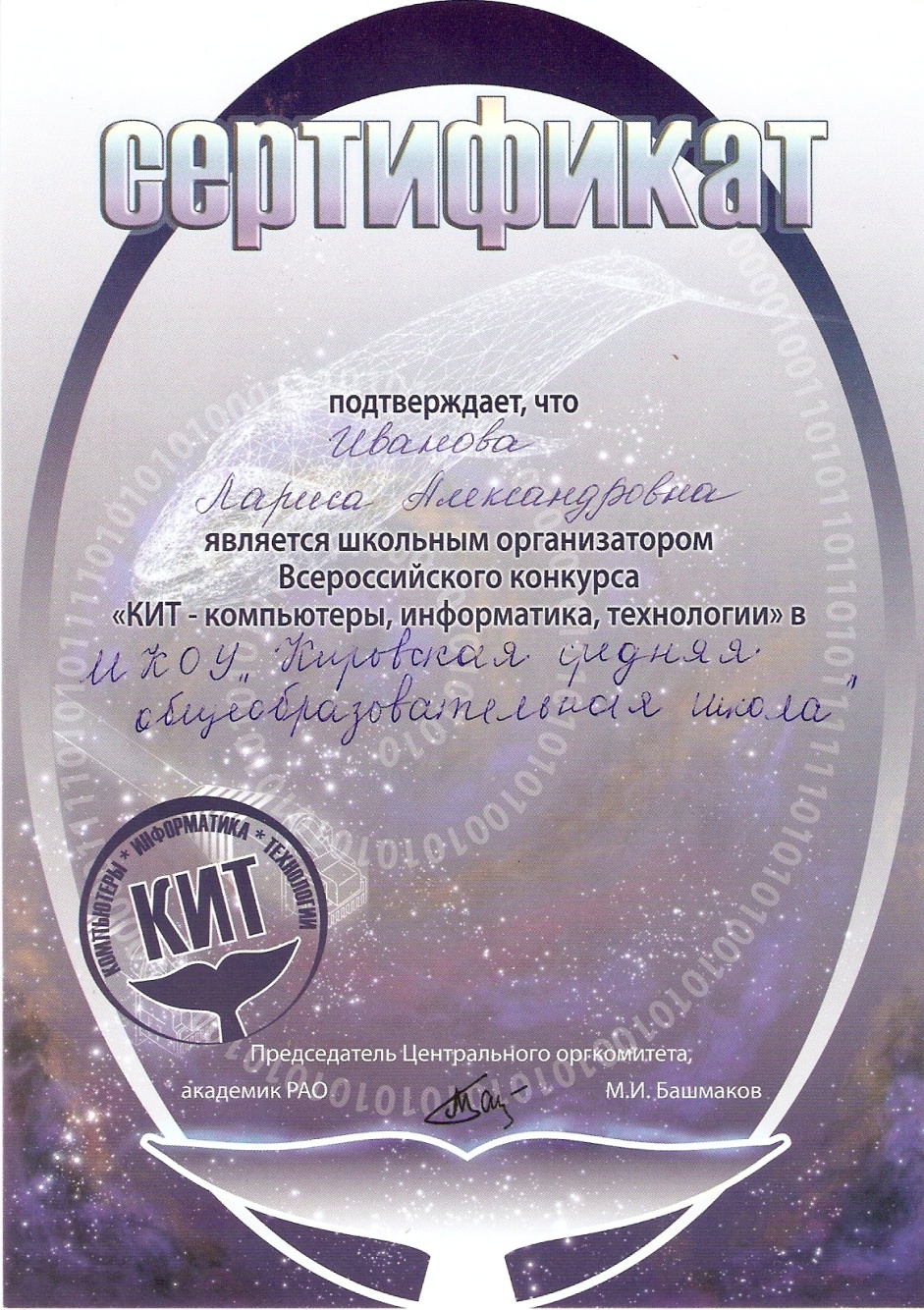 Организую  детей  школы  принимать  участие  в  конкурсах  по  математике  «кенгуру»  и  по  информатике  «кит»
Участие обучающихся в конкурсе «КИТ» в 2011 году
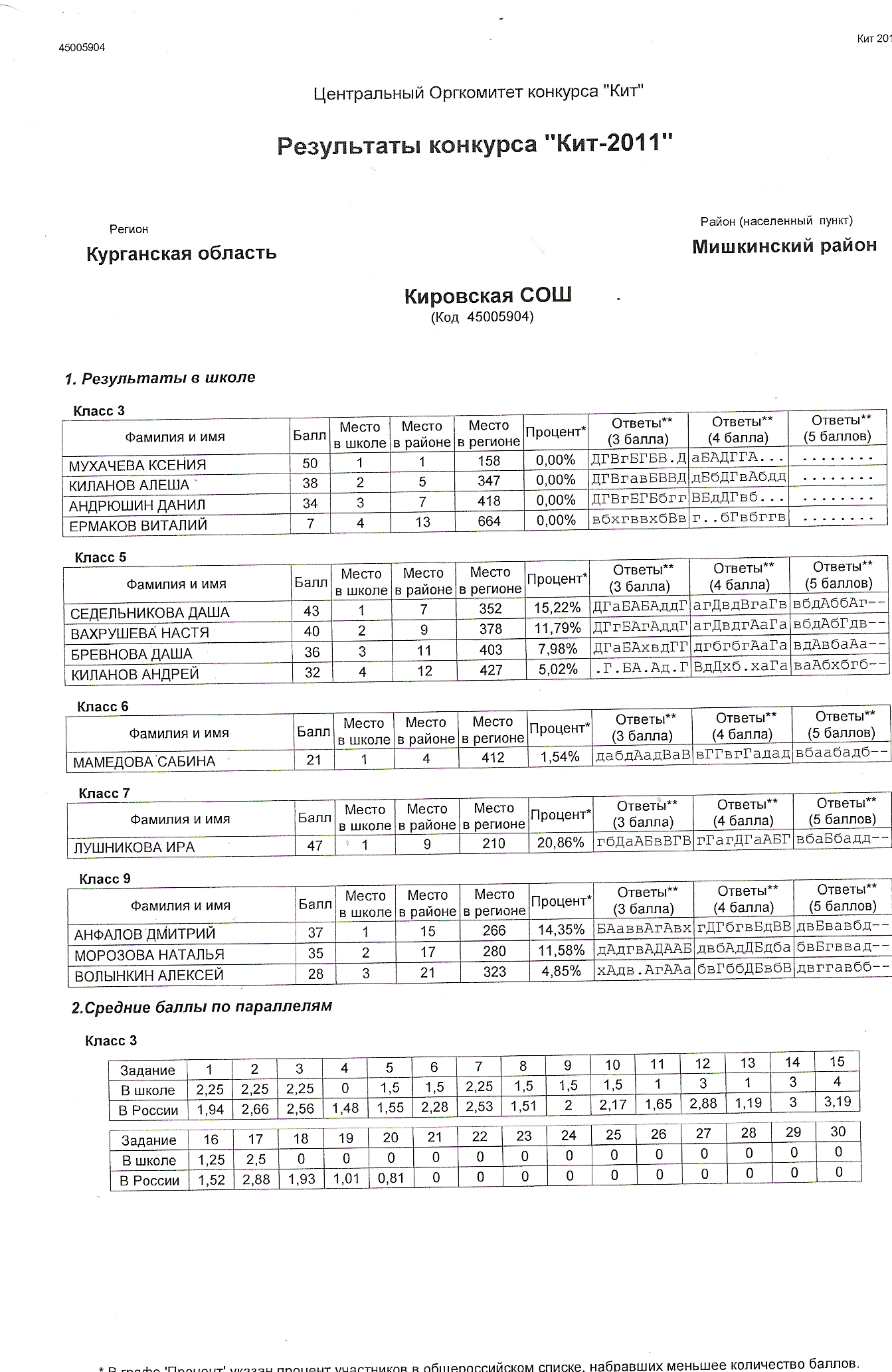 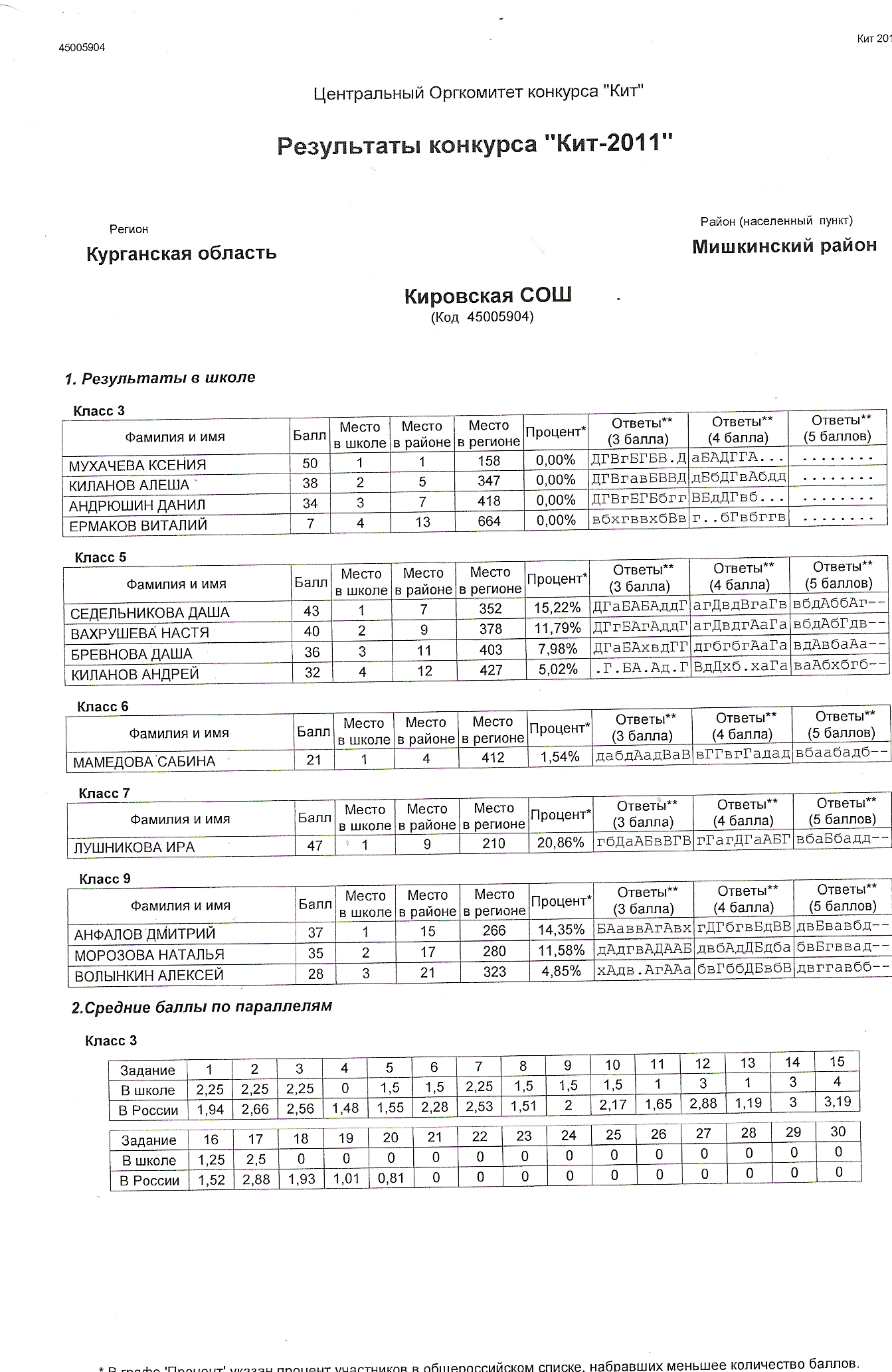 Участие обучающихся в конкурсе «КИТ» в 2012 году
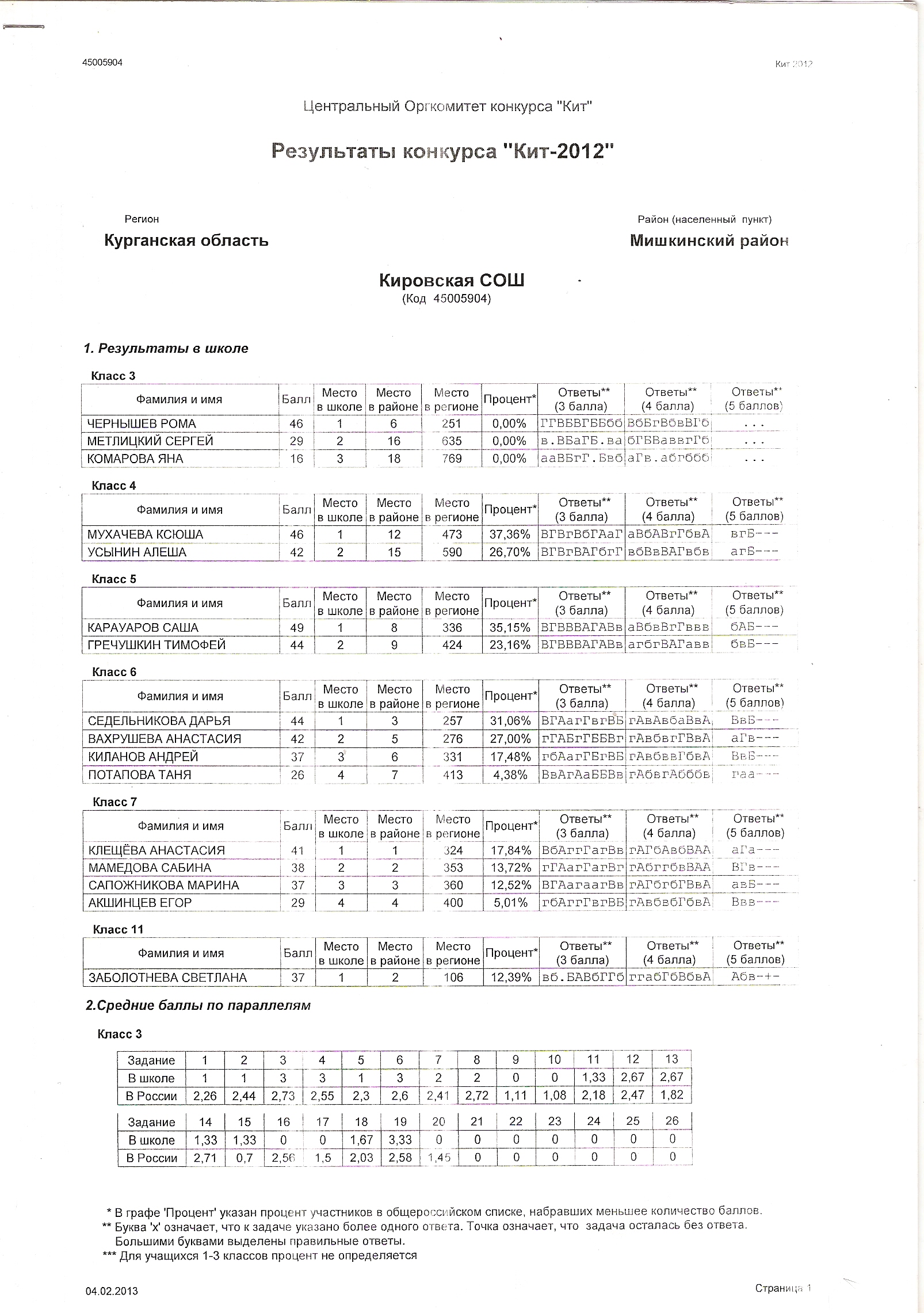 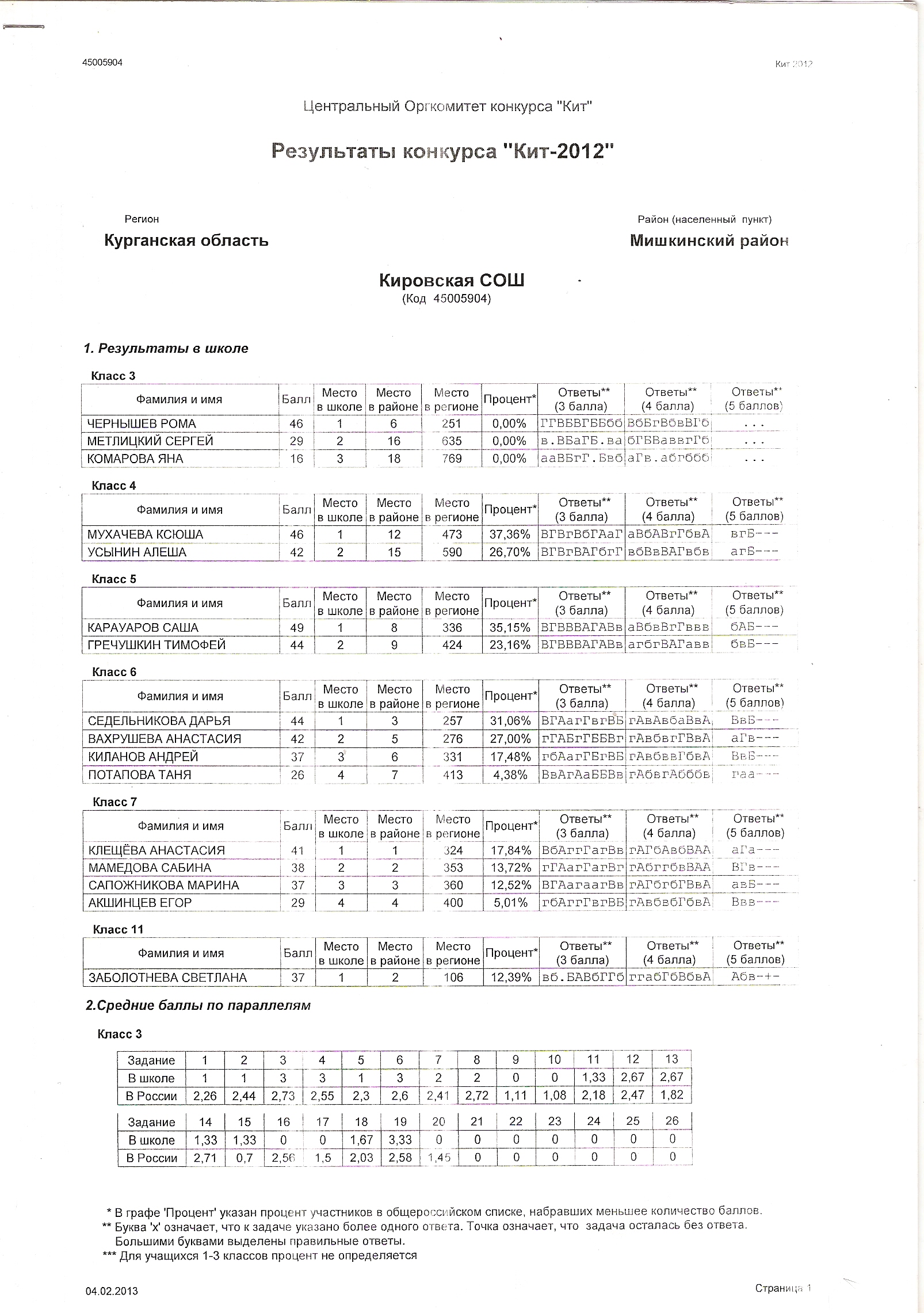 Участие обучающихся в конкурсе «КИТ» в 2013 году
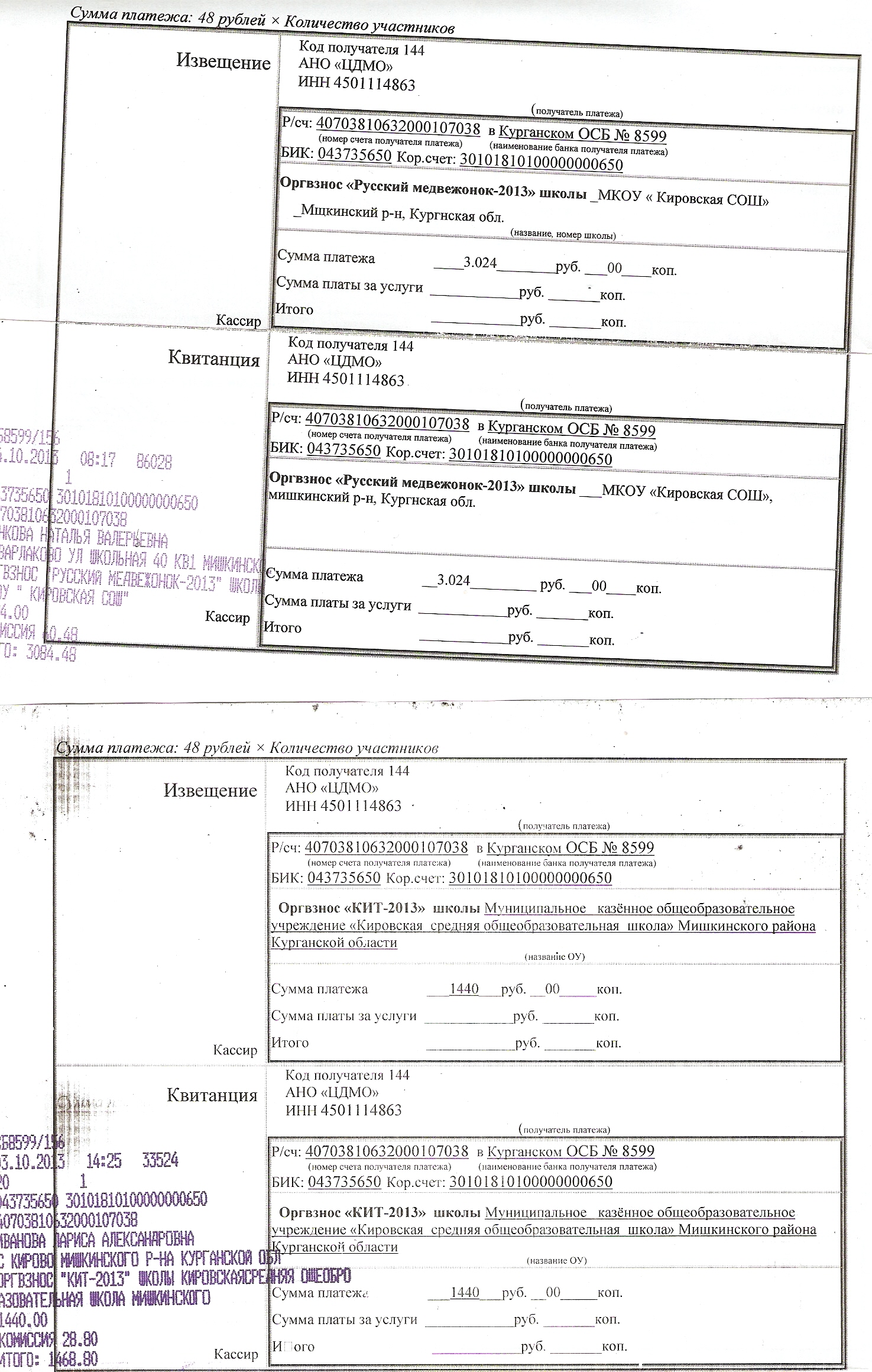 Участие обучающихся в конкурсе «кенгуру» в 2012 году
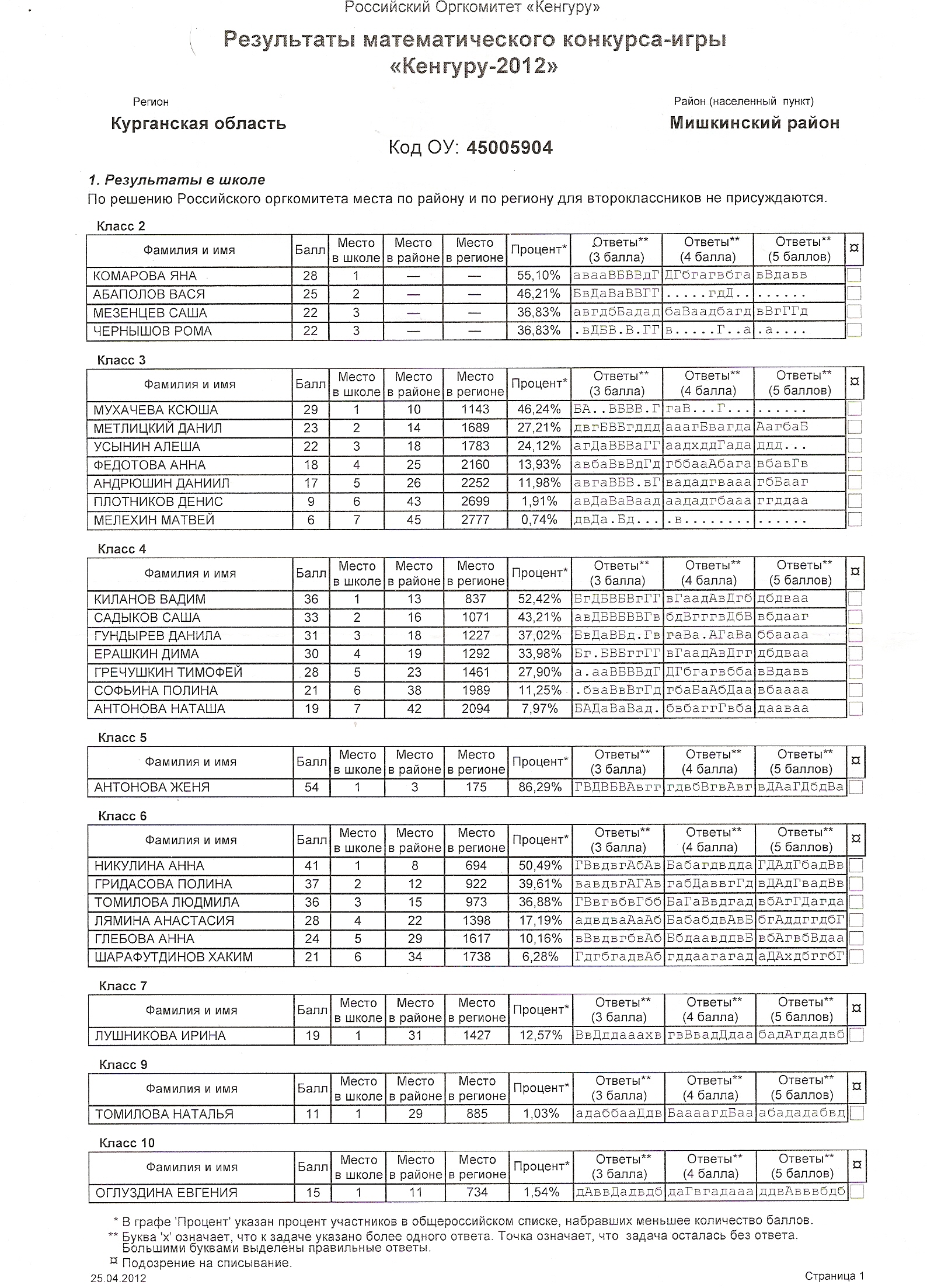 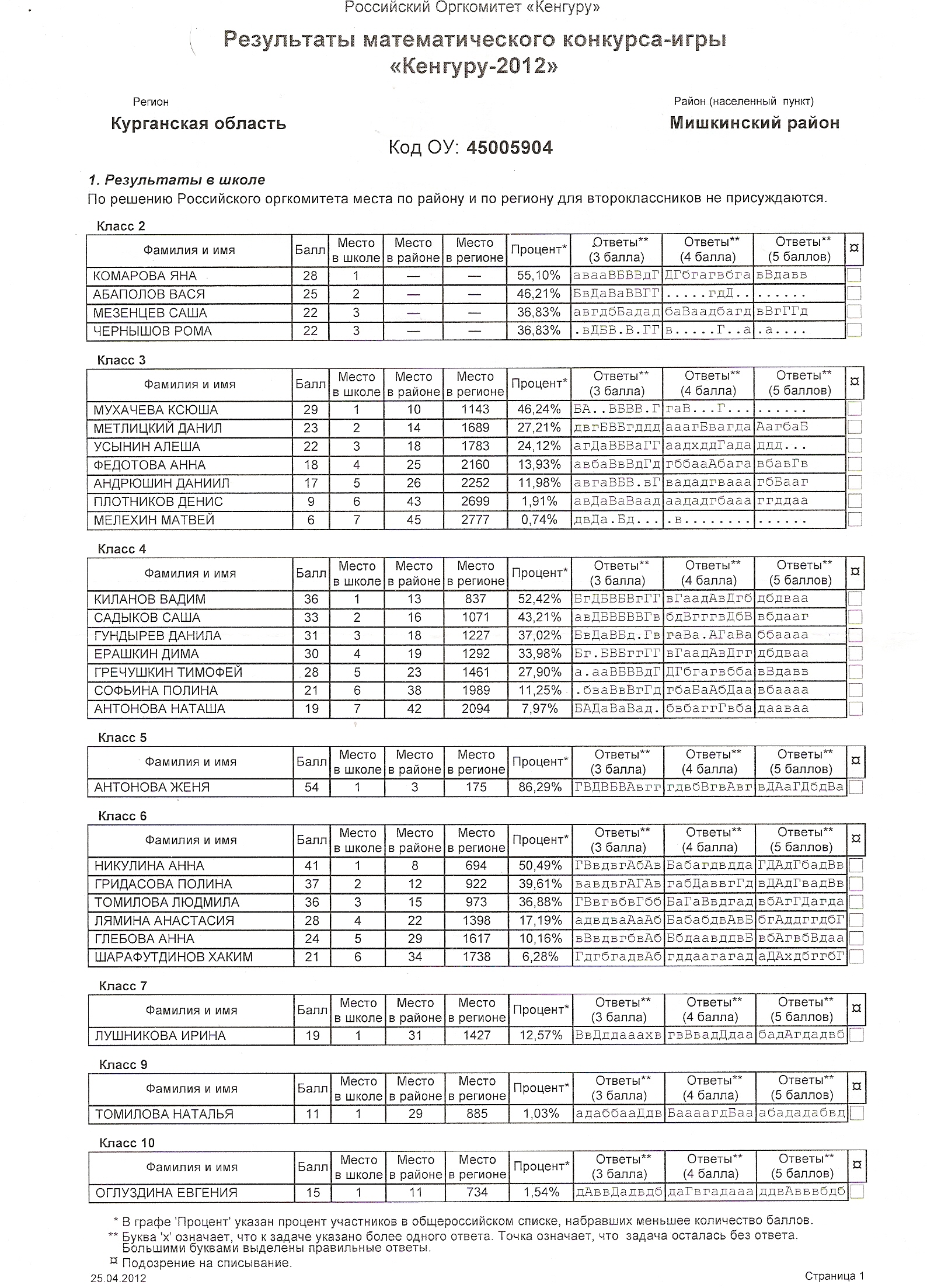 Участие обучающихся в конкурсе «кенгуру» в 2013 году
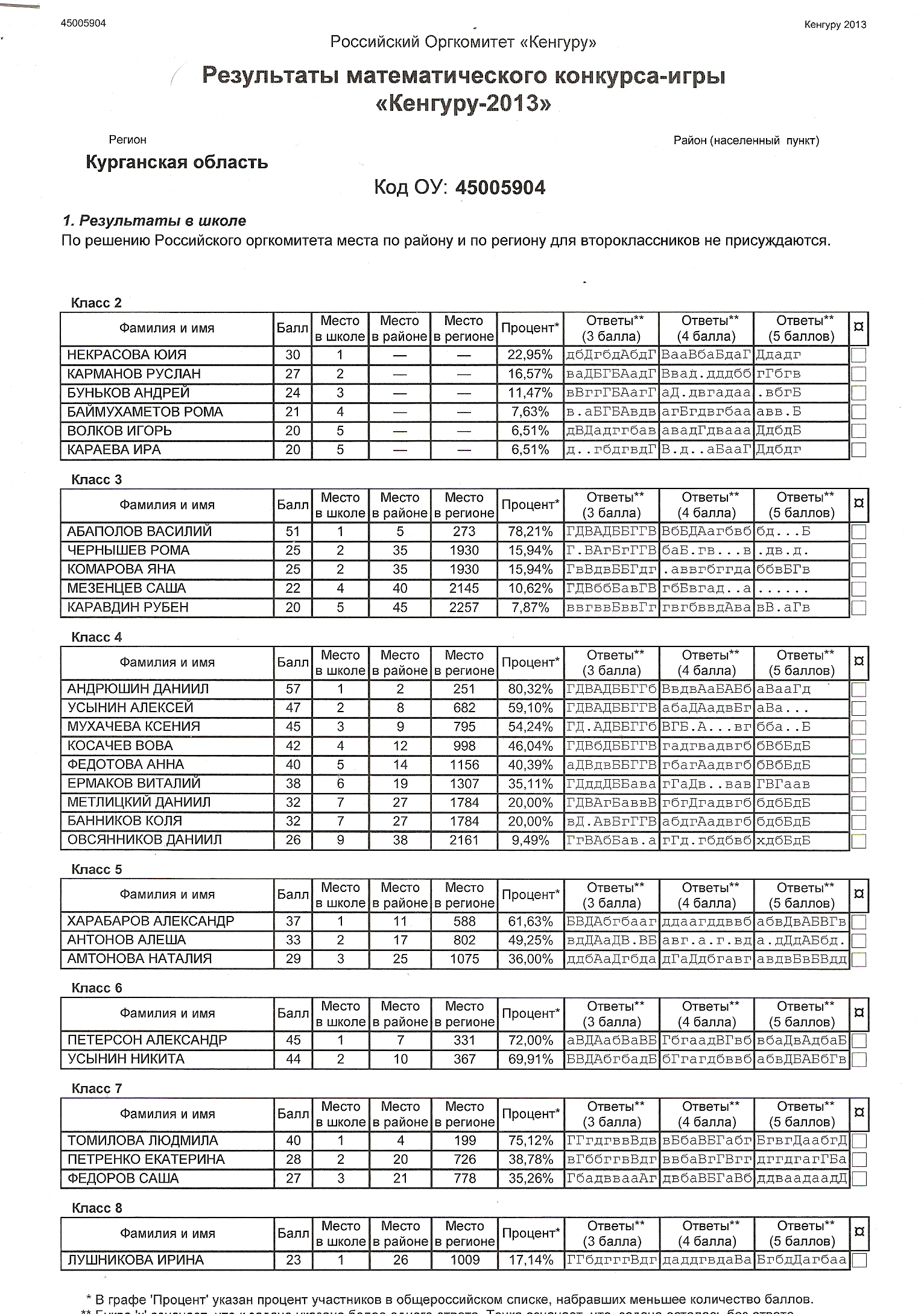 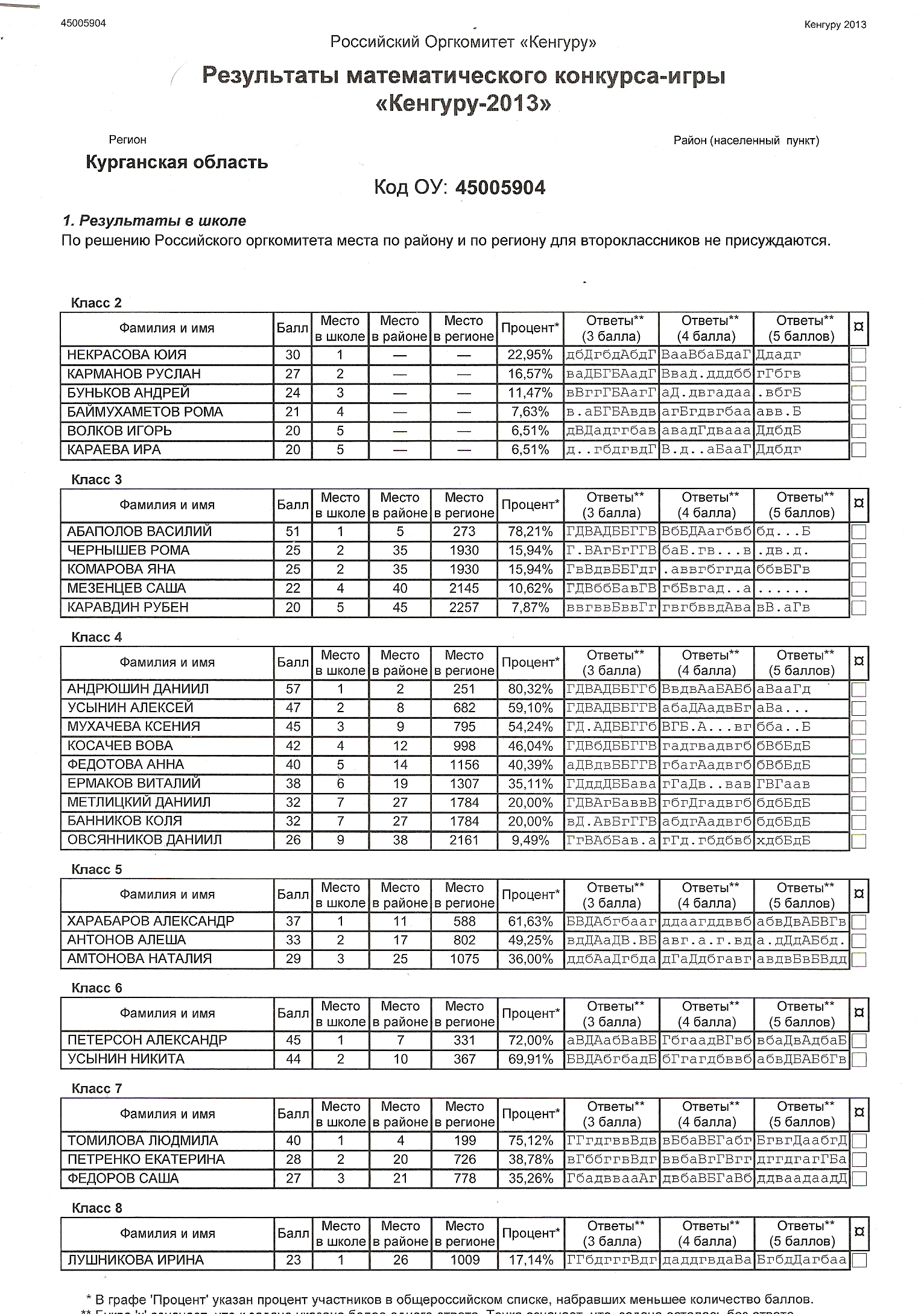 Участники медиафорума
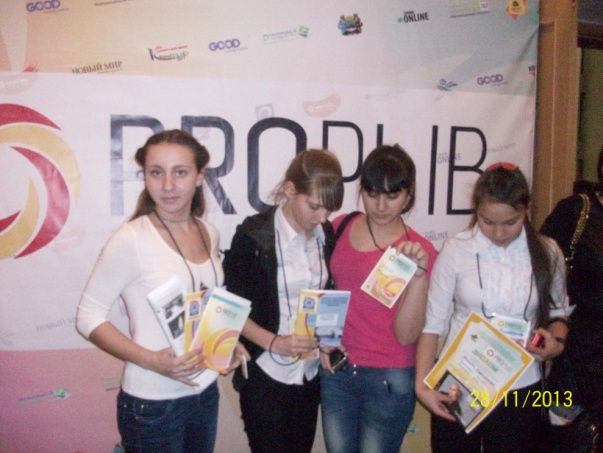 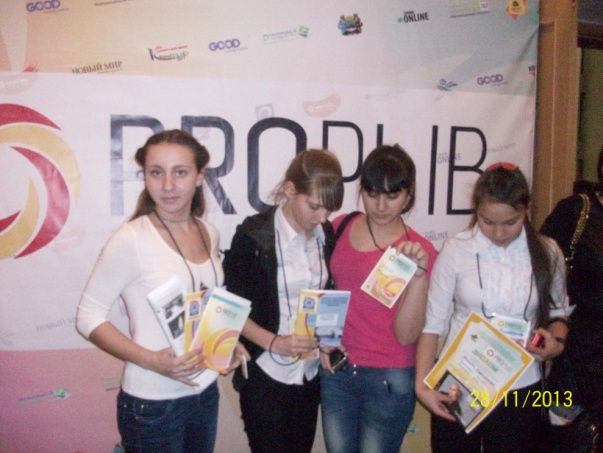 Дипломом активного участника  Медиафорума стала Тарабарова Надежда(всего участников было 350)